Où vas-tu?
4A
SWBAT identify places they could go and what they are going to do.
DANSER
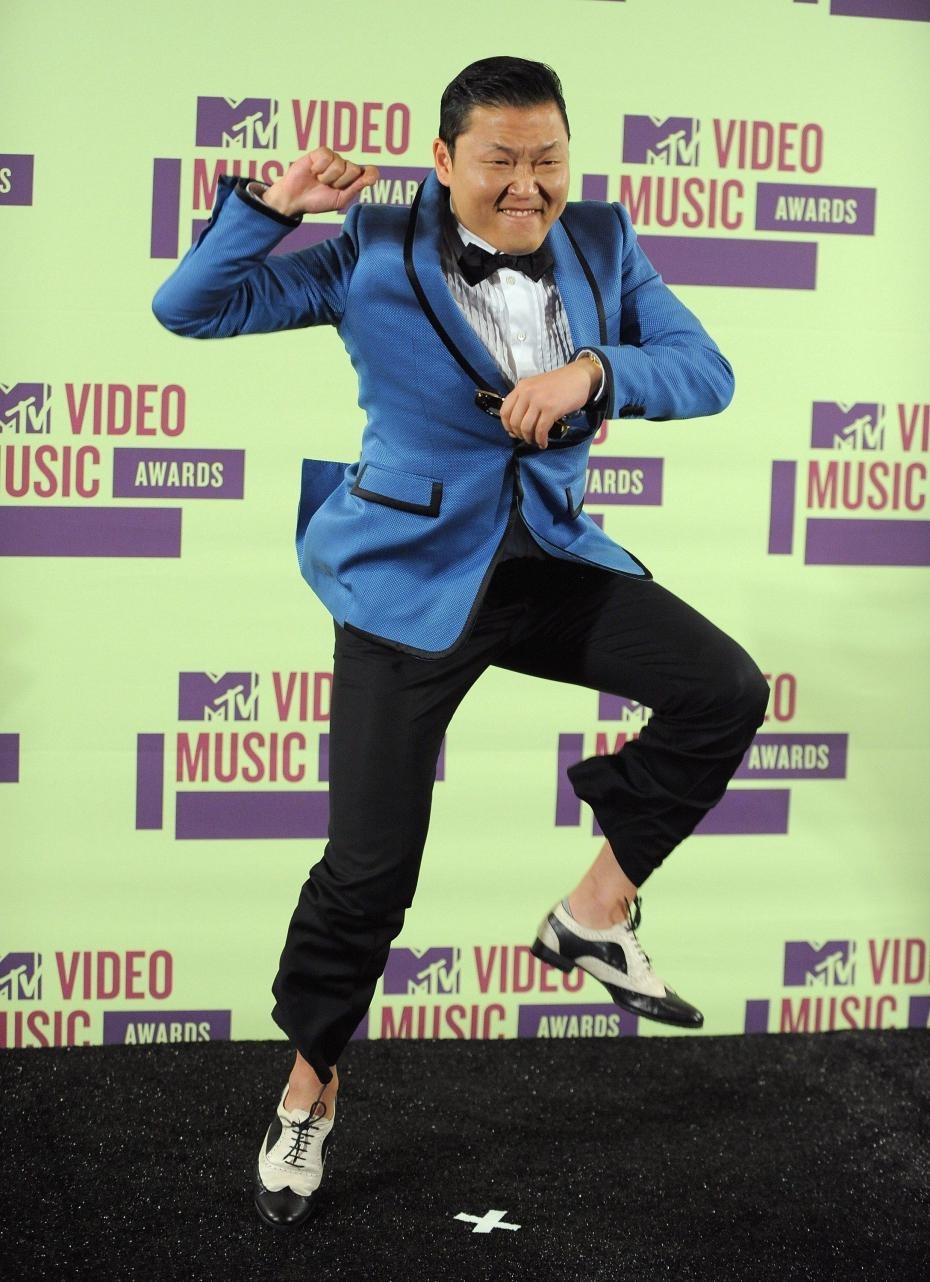 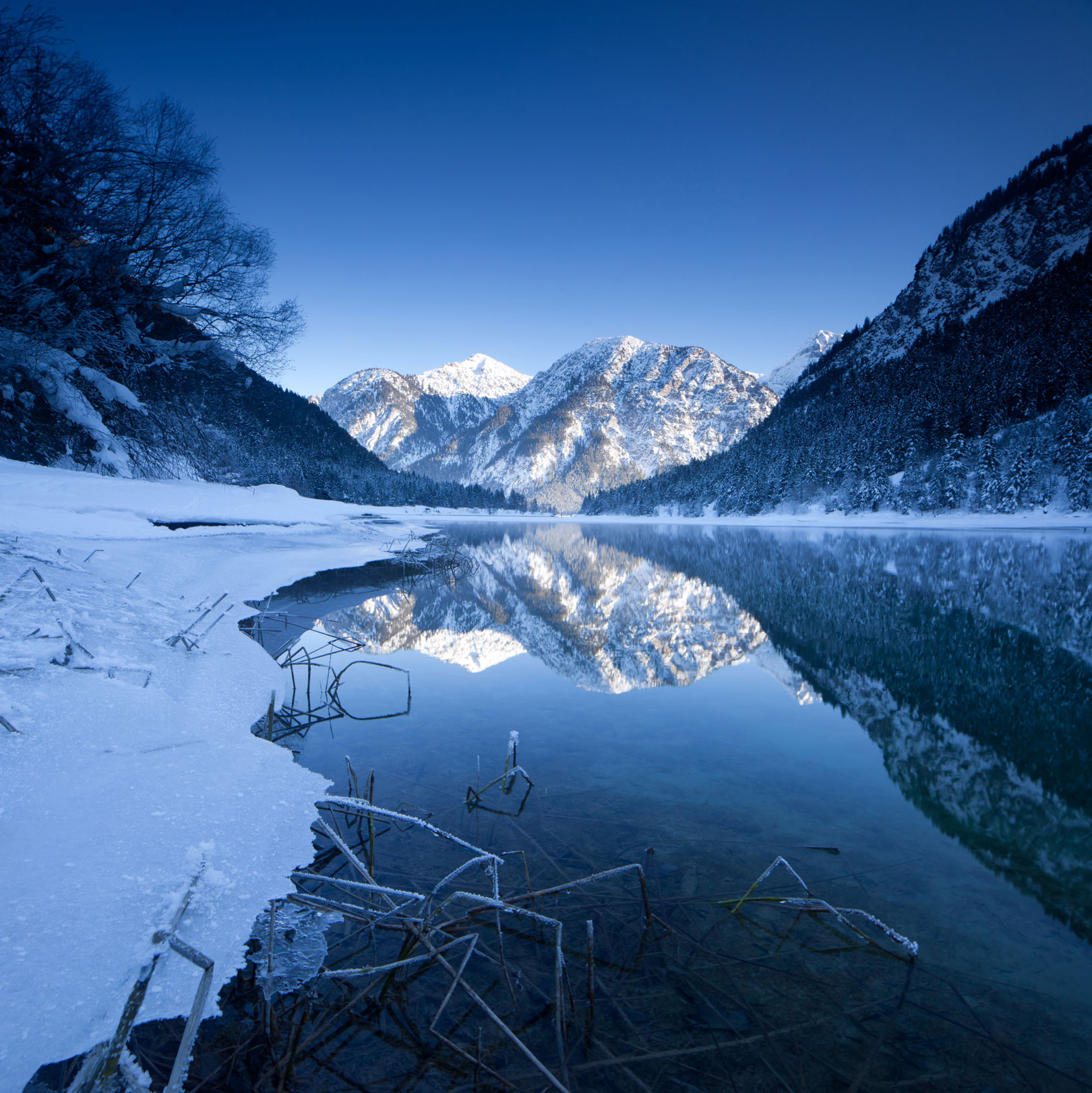 EXPLORER
FRÉQUENTER
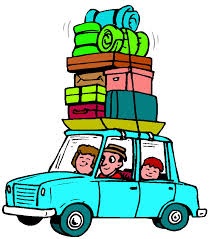 INVITER
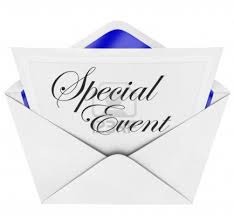 NAGER
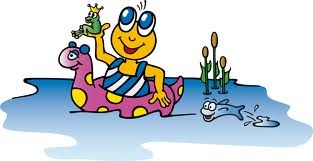 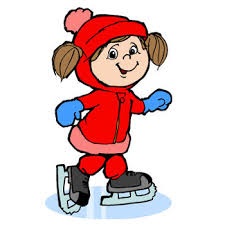 PATINER
une banlieue
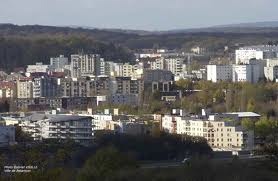 UN MUSÉE
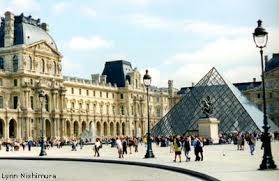 UN PARC
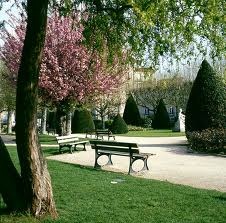 UNE PISCINE
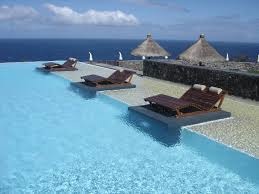 UN RESTAU
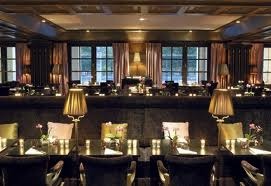 UNE VILLE
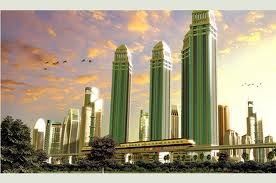 une boîte (de nuit)
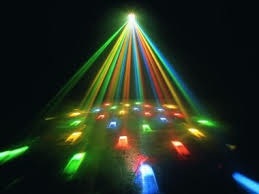 un bureau
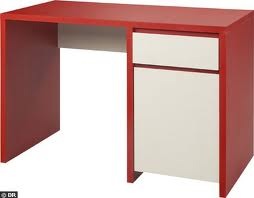 un centre commercial
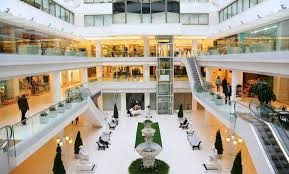 un centre-ville
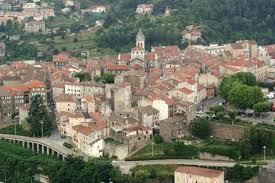 un cinéma
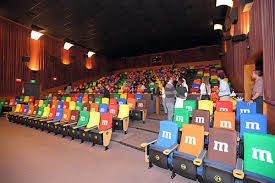 un endroit
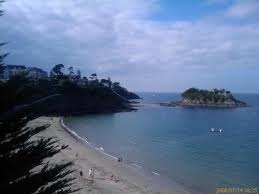 un grand magasin
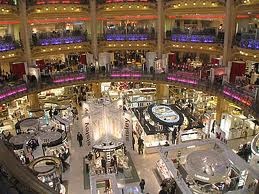 un gymnase
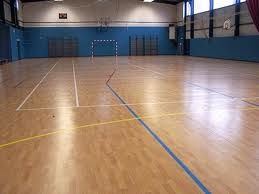 un hôpital
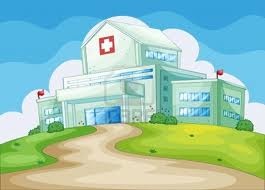 un lieu
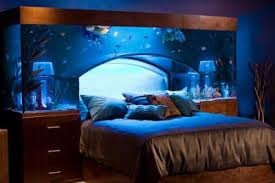 un magasin
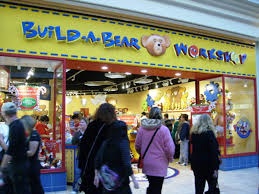 un marché
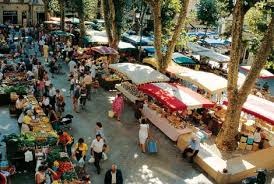